PHY 741 Quantum Mechanics 
12-12:50 PM  MWF  Olin 103

Plan for Lecture 18:
Shankar, Chapter 13
Approximate eigenstates of multielectron atoms
Hartree-Fock approximation
Density functional approximation
10/11/2017
PHY 741  Fall 2017 -- Lecture 18
1
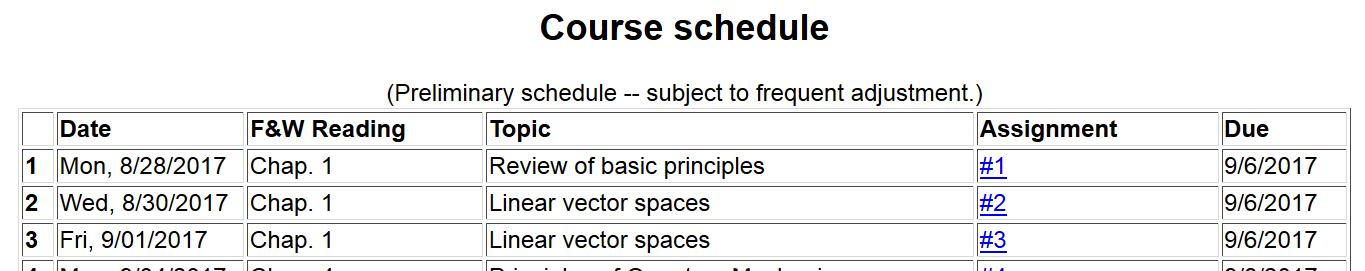 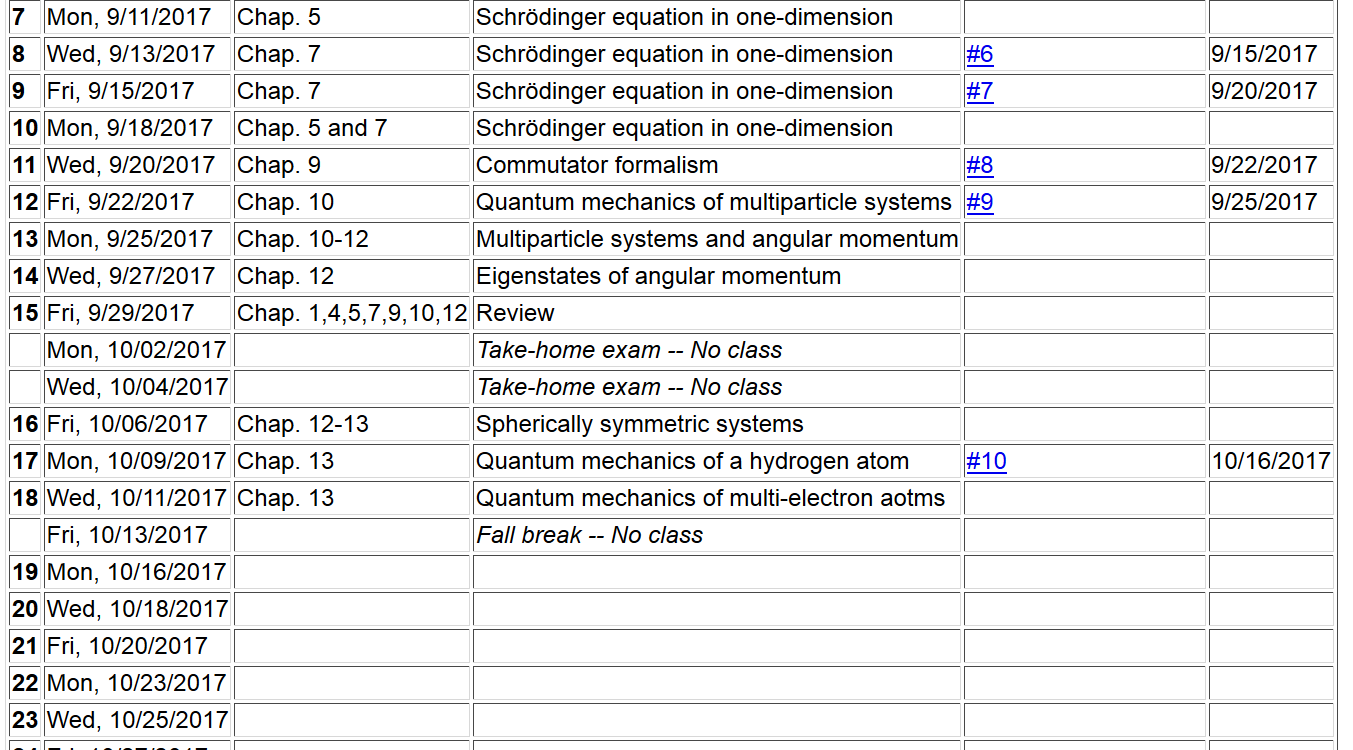 10/11/2017
PHY 741  Fall 2017 -- Lecture 18
2
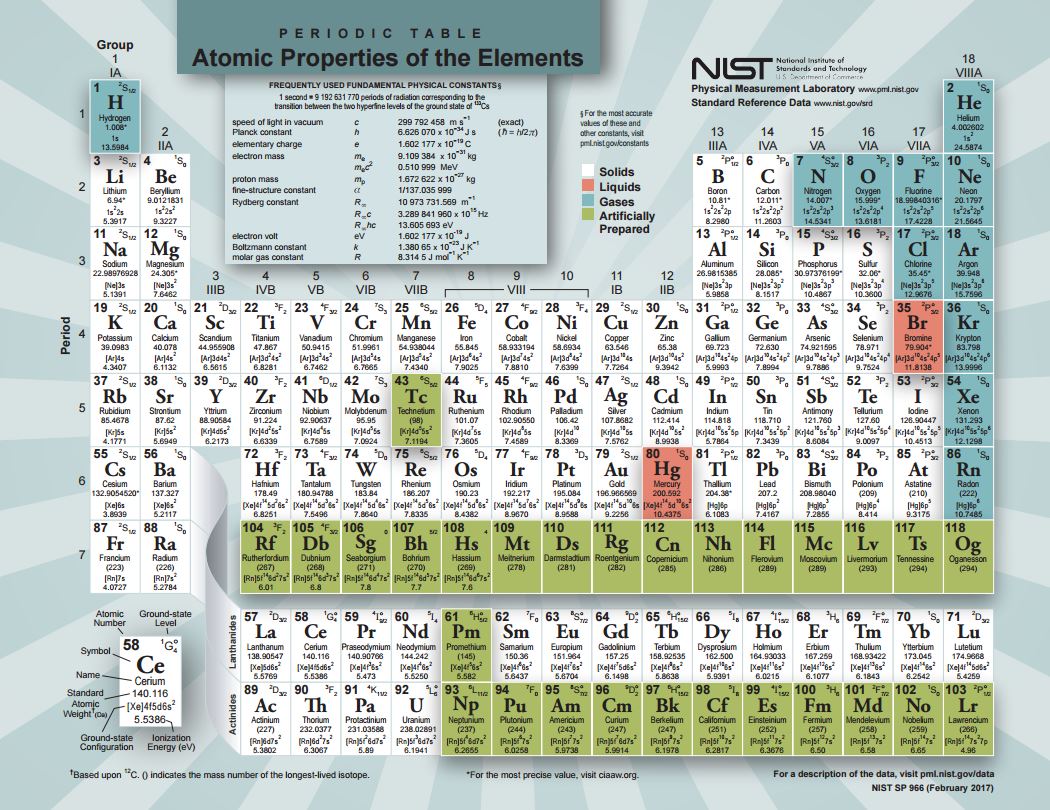 10/11/2017
PHY 741  Fall 2017 -- Lecture 18
3
For Hydrogen atom:
10/11/2017
PHY 741  Fall 2017 -- Lecture 18
4
Hydrogen atom eigenvalues --
Example of normalized radial functions Rnl(r):
10/11/2017
PHY 741  Fall 2017 -- Lecture 18
5
10/11/2017
PHY 741  Fall 2017 -- Lecture 18
6
10/11/2017
PHY 741  Fall 2017 -- Lecture 18
7
Electronic coordinates
    Atomic coordinates
Systemmatic approach for studying the
quantum theory of materials
Born-Oppenheimer approximation
Born & Huang, Dynamical Theory of Crystal Lattices, Oxford (1954)
9/18/2015
PHY 752  Fall 2015 -- Lecture 11
8
Quantum Theory of materials -- continued
(Often treated classically)
Effective nuclear interaction provided by electrons
9/18/2015
PHY 752  Fall 2015 -- Lecture 11
9
Consider electronic Hamiltonian
Electron-electron interaction term prevents exactly separable electron wavefunction
9/18/2015
PHY 752  Fall 2015 -- Lecture 11
10
electron spin
10/11/2017
PHY 741  Fall 2017 -- Lecture 18
11
Hartree approximation to electronic wavefunction
9/18/2015
PHY 752  Fall 2015 -- Lecture 11
12
Variational equation for Hartree approximation -- continued
Note:  In principle, the self interaction term should be omitted from Vee(r), but often it is included.
9/18/2015
PHY 752  Fall 2015 -- Lecture 11
13
Hartree approximation -- continued
In practice, the equations must be solved self-consistently
9/18/2015
PHY 752  Fall 2015 -- Lecture 11
14
Hartree approximation -- continued
9/18/2015
PHY 752  Fall 2015 -- Lecture 11
15
Comment about electron-electron interaction in the Hartree approximation
9/18/2015
PHY 752  Fall 2015 -- Lecture 11
16
Hartree-Fock approximation to electronic wavefunction
9/18/2015
PHY 752  Fall 2015 -- Lecture 11
17
Hartree-Fock approximation to electronic wavefunction
-- continued
9/18/2015
PHY 752  Fall 2015 -- Lecture 11
18
Variational equation for Hartree-Fock approximation -- continued
Note that in the Hartree-Fock formalism, there is no spurious electron self-interaction.
9/18/2015
PHY 752  Fall 2015 -- Lecture 11
19
Hartree-Fock approximation – continued

As for the Hartree formulation, the Hartree-Fock equations
must be solved iteratively.   At convergence, the Hartree-Fock electronic energy can be calculated from the one-electron orbitals and the charge density
9/18/2015
PHY 752  Fall 2015 -- Lecture 11
20
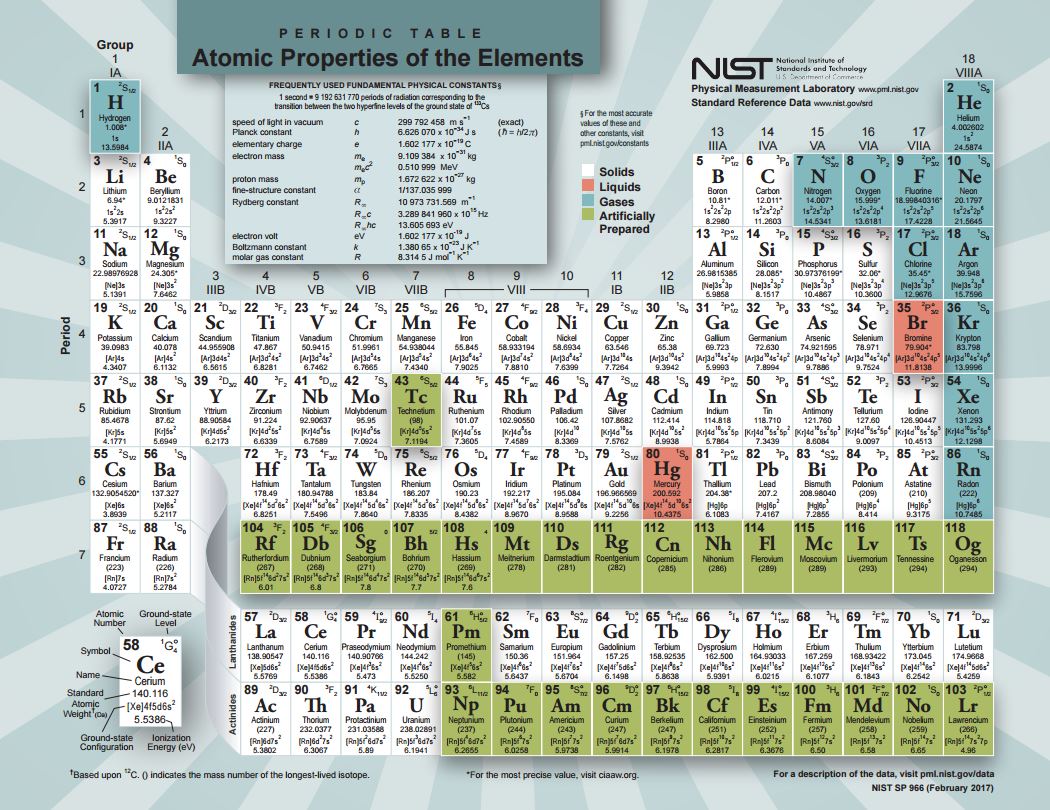 10/11/2017
PHY 741  Fall 2017 -- Lecture 18
21
Shell structure of atoms based on Hartree and Hartree-Fock treatments
r
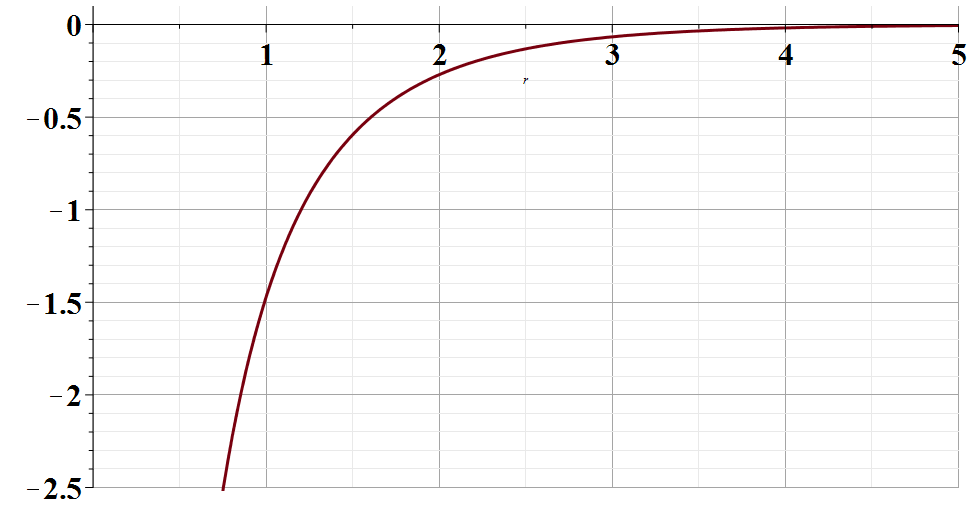 10/11/2017
PHY 741  Fall 2017 -- Lecture 18
22
Equation for radial functions
10/11/2017
PHY 741  Fall 2017 -- Lecture 18
23